Introduction
welcome
Introduction
Abul kalam rubelAssistant Teacher (commerce)Shaheed alauddin High School 
Mirzapur, Pakundia, Kishoreganj 
Class: Six Time: 40 Minutes
Contact # 01712276872
Class Introduction
Subject: English Grammar
Class: Six
Lesson: One
Time: 45 minutes
Today’s Lesson
NOUN
Learning Outcome
1. Students will able to say what is noun.
2. Students will able to say what’s name is noun.
Noun is name.
Noun is a naming word.
Noun is name of anything.
What Name?
Which Name?
Whose Name?
Name of Person
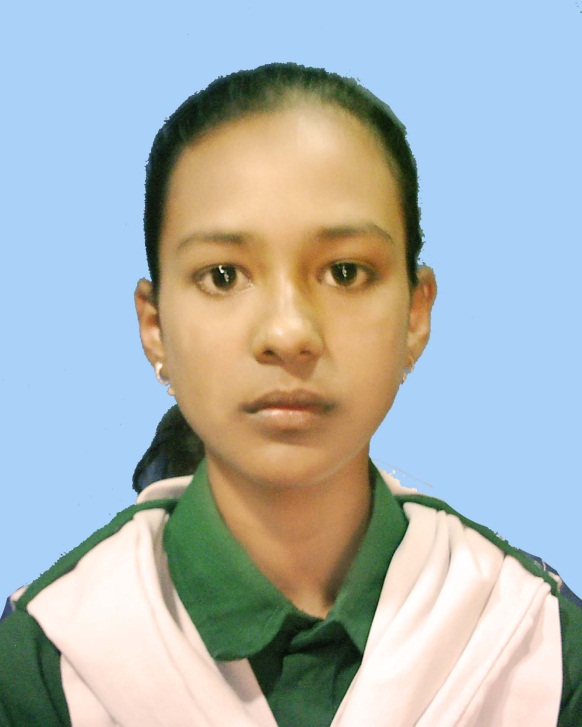 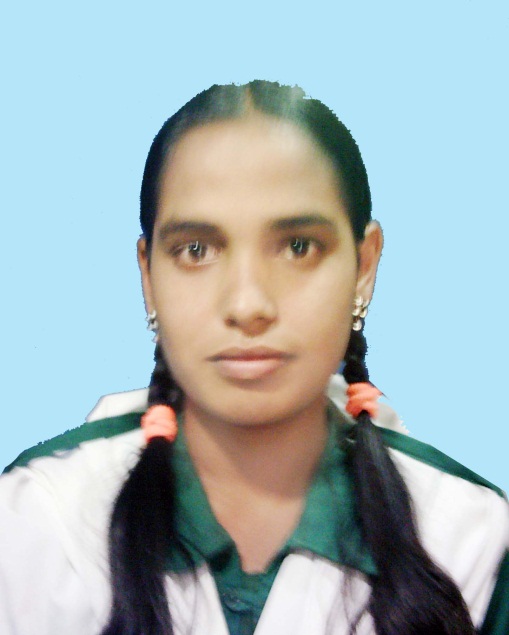 Rina
Nazma
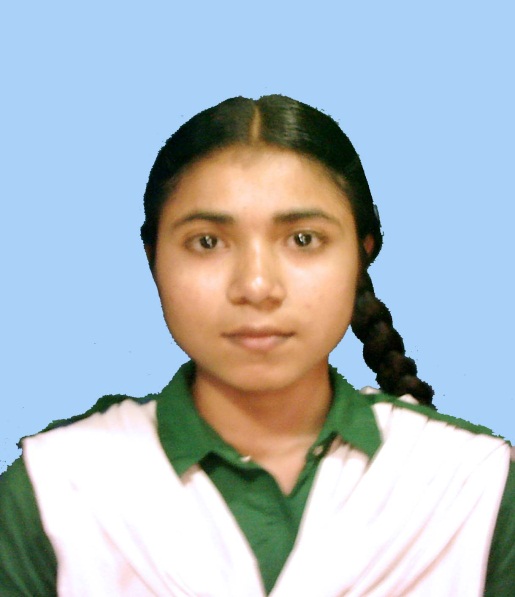 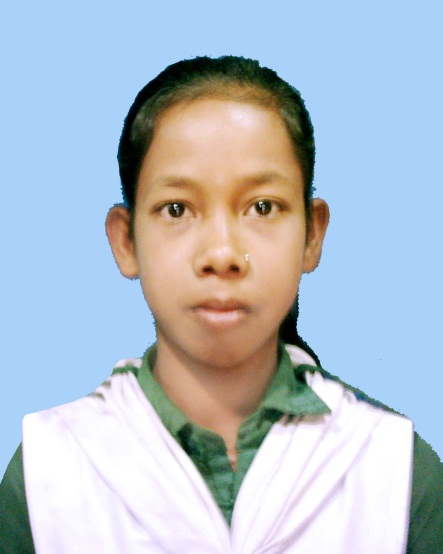 Rubina
Adori
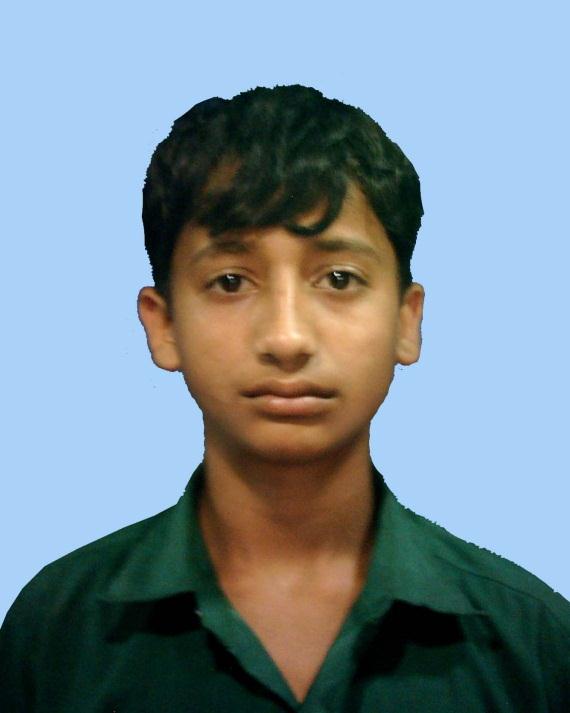 R
A
B
N
U
r
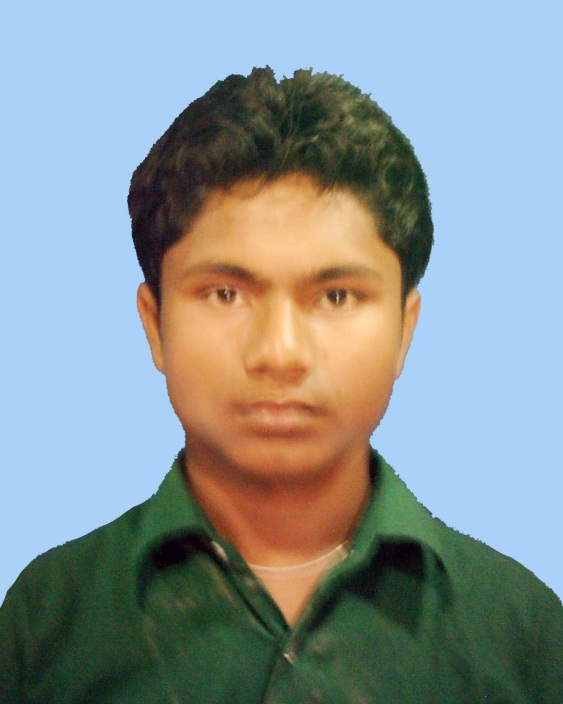 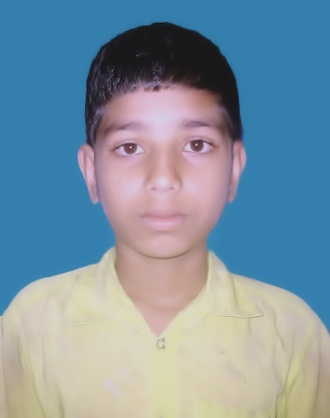 M
I
L
O
n
R
a
n
a
Name of Person
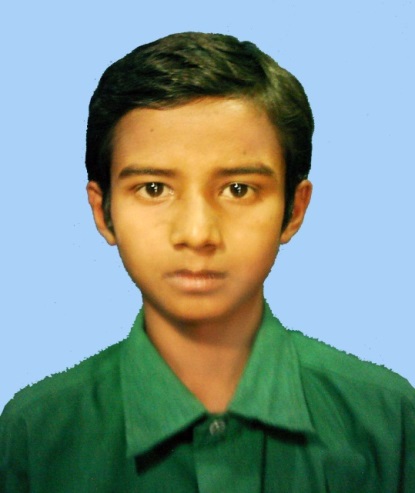 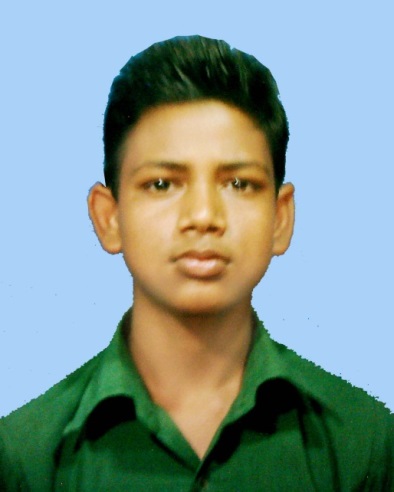 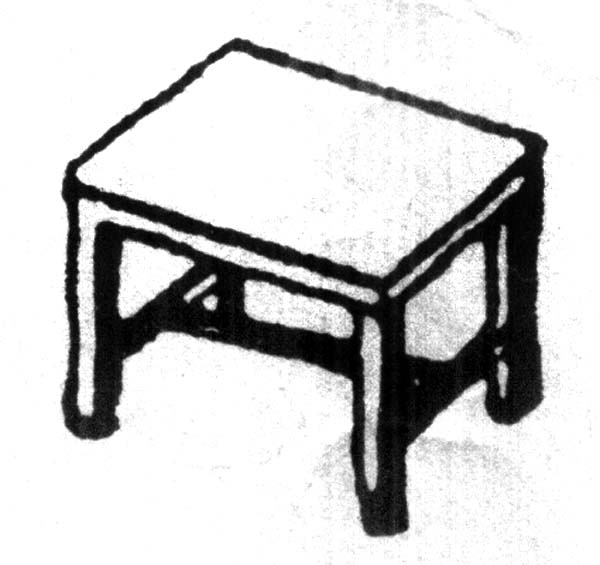 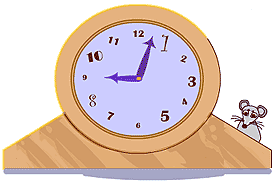 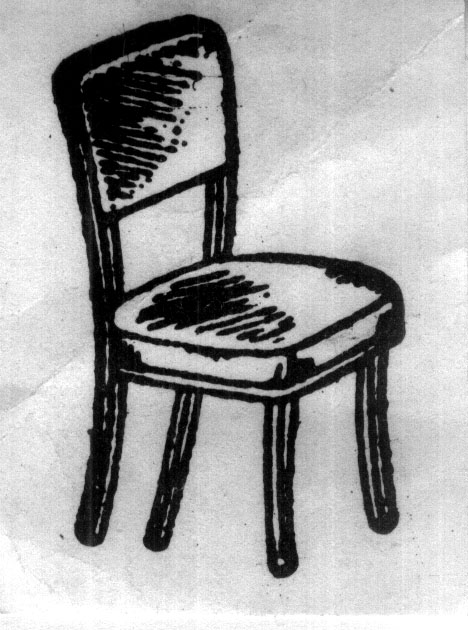 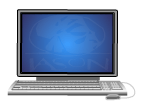 Name of Things
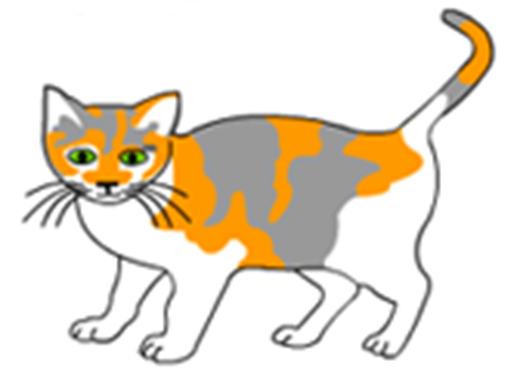 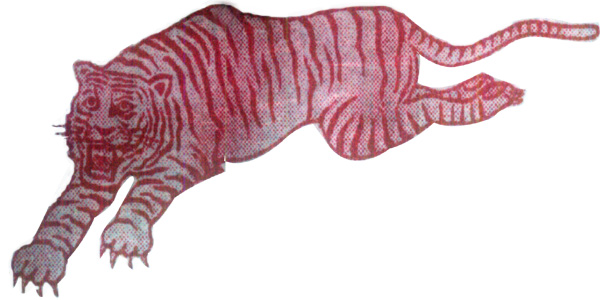 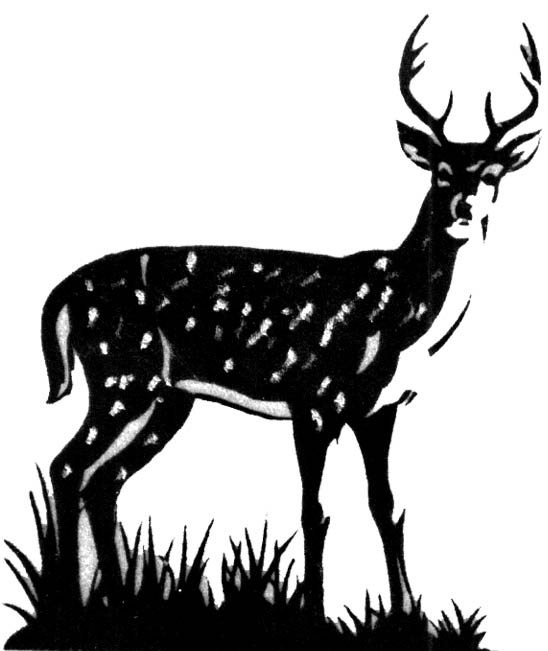 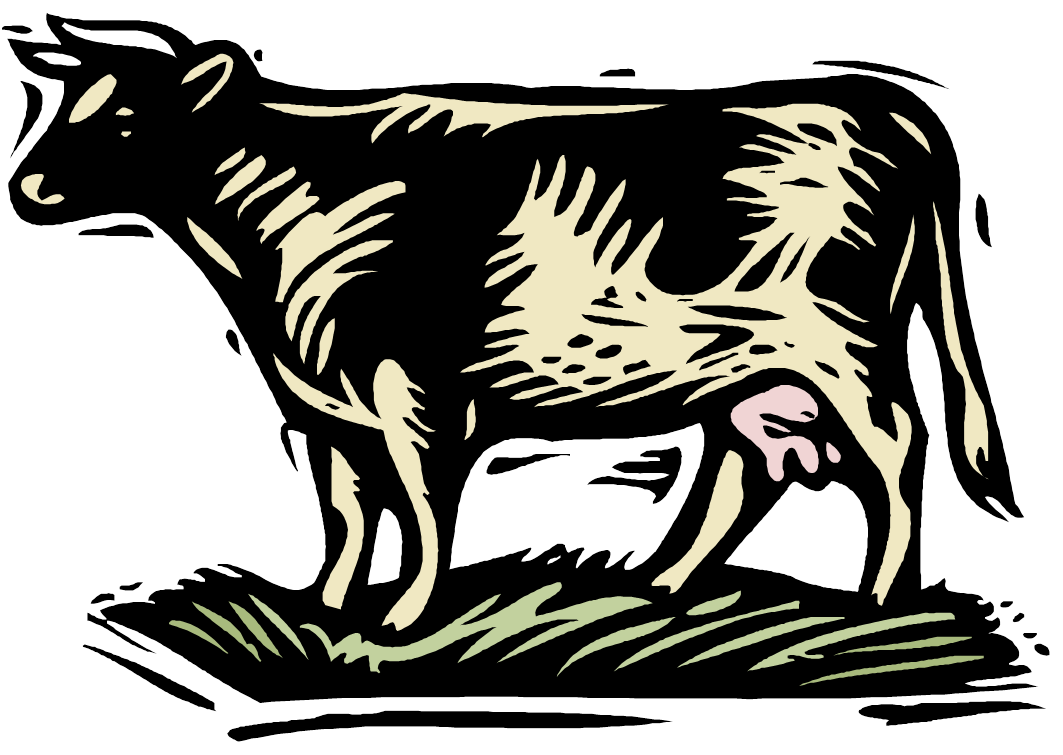 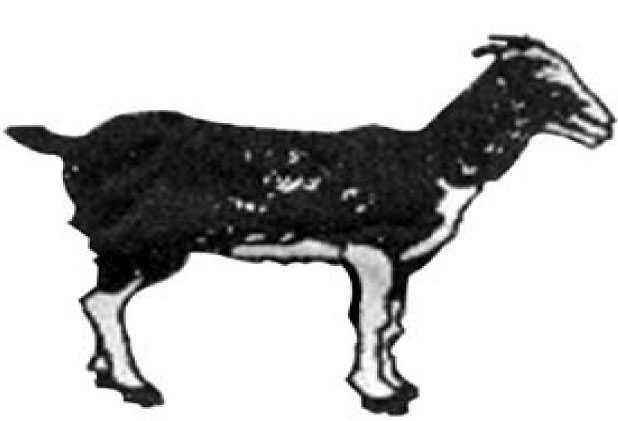 Name of Animals
Name of Place
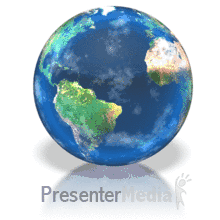 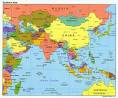 Asia
The Earth
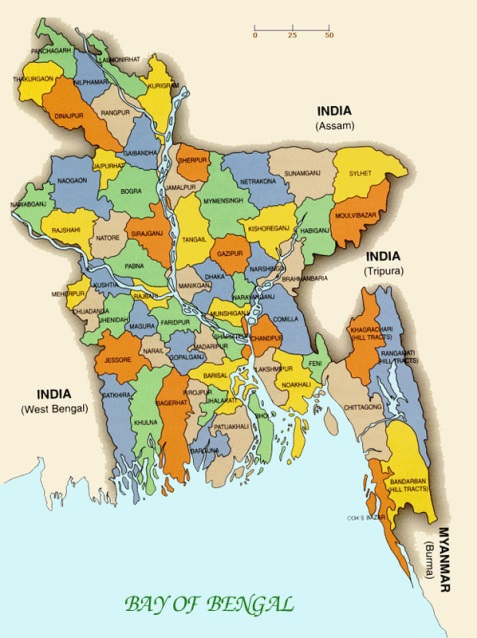 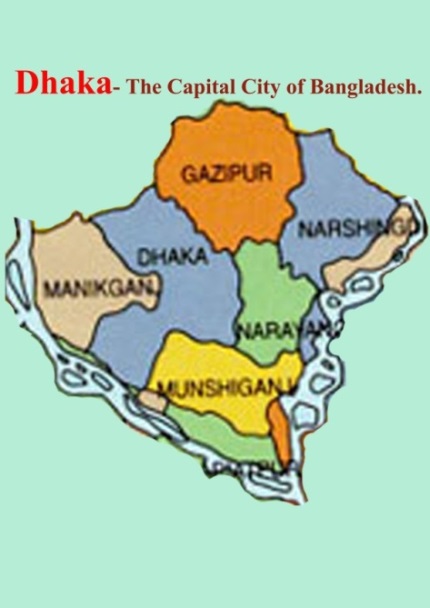 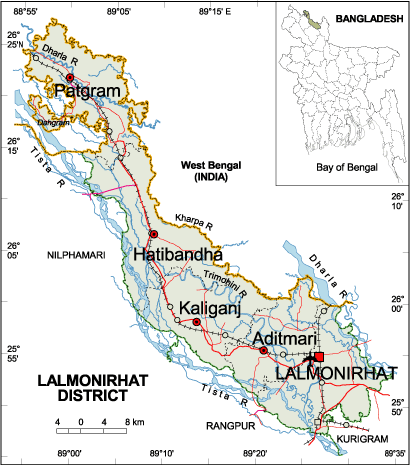 Dhaka
Lalmonirhat
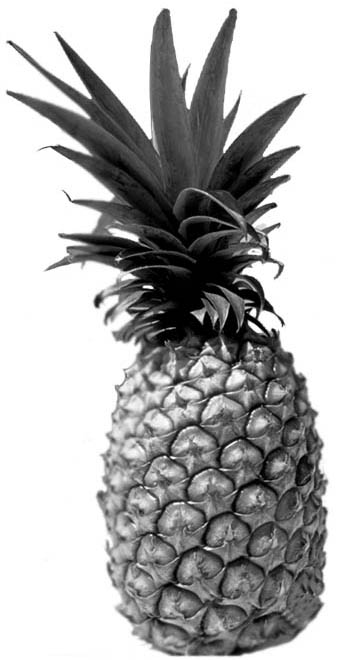 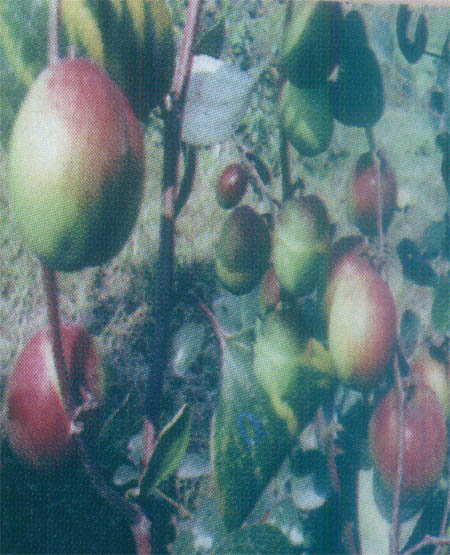 Name of fruits
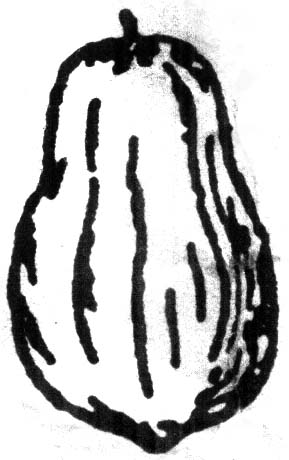 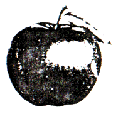 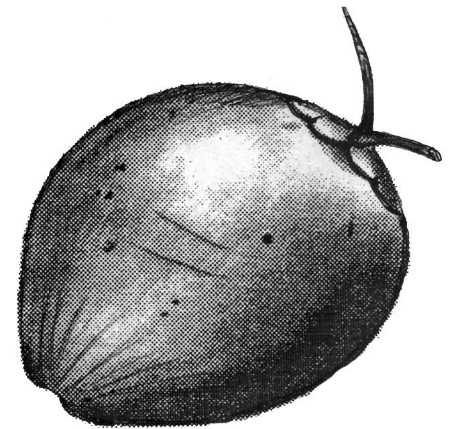 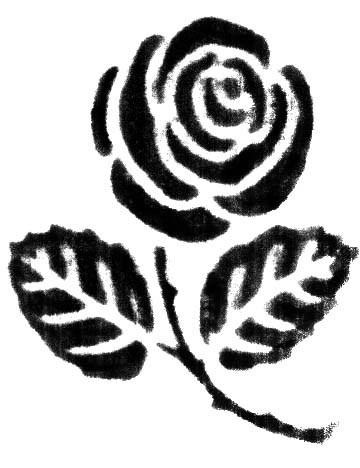 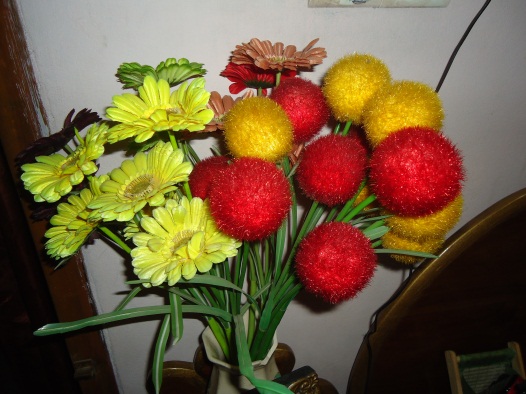 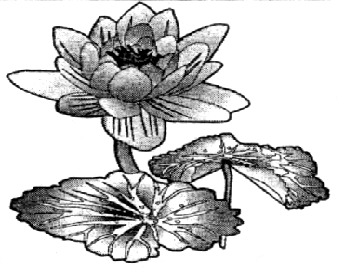 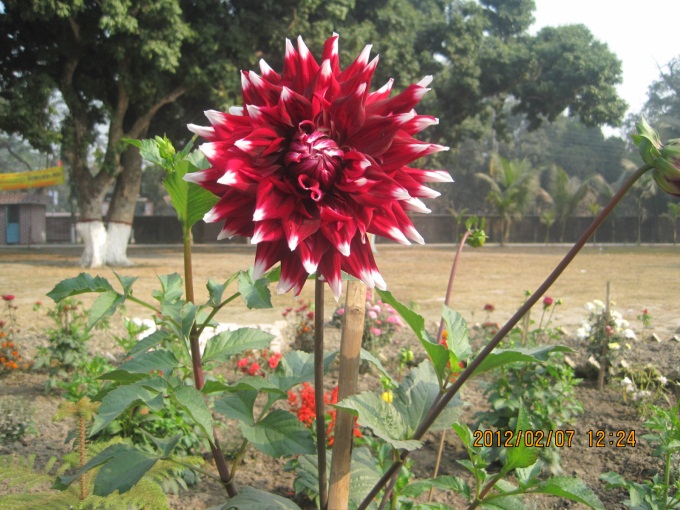 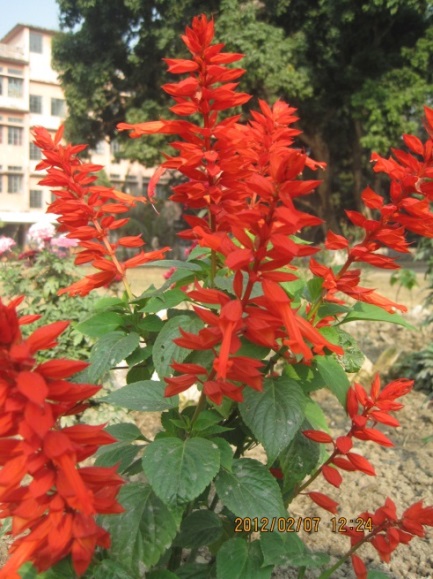 Name of flowers
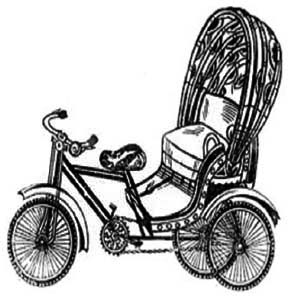 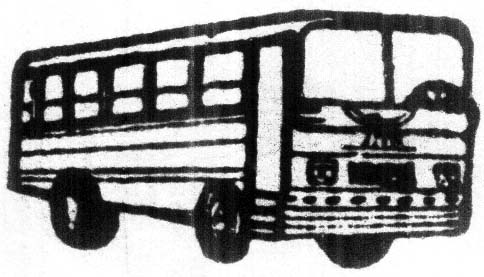 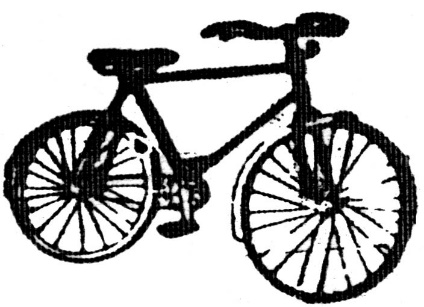 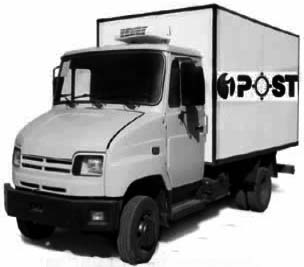 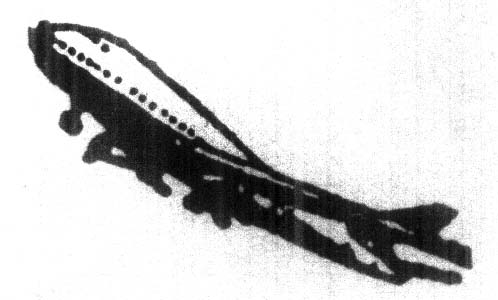 Name of vehicles
Pair Work
Write at least 
ten functions of NOUN.
Name of Person
Name of Things
Name of Animals
Name of Place
Name of Action
Name of Idea
Name of Quality
Name of Quantity
Name of Manner
Name of Condition
Evaluation
Fill in the gaps using noun.
Rana
1. ………………….. Is a good boy.
Runa
2. ………………….. Is a good girl.
Tiger
3. ………………….. lives in Sundarbans.
Bangladesh
4. ………………………………..………….. Is our motherland.
water
5. We drink …………………...
Home Task
Make a sort of Noun.
Write the job of Noun.
THANKS TO ALL